2. DFF Summit Meeting 2023
& 
Member Assembly
 29th /30th Novemberhosted by
SemsoTec Group & Dexerials B.V.
in Cham (Bavaria) / Germany
HMI Touch Systems - Functionality Meets Complexity

PROGRAM
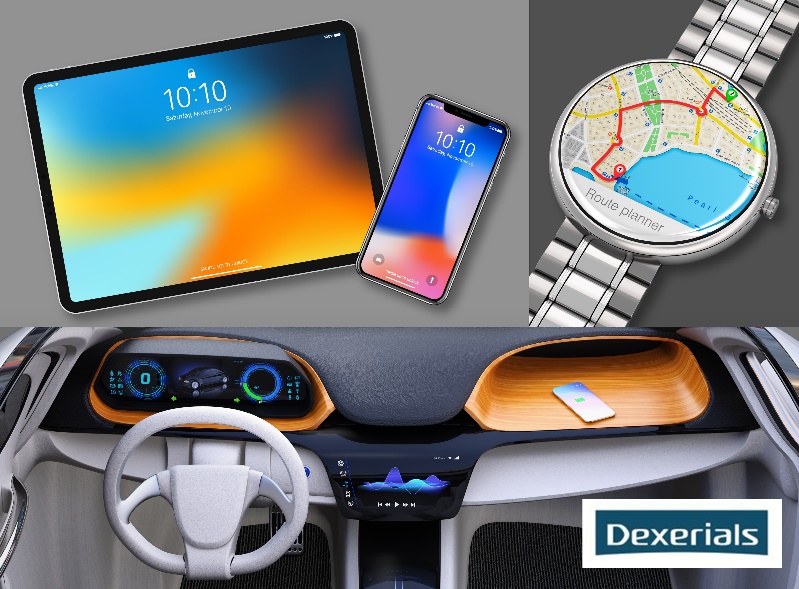 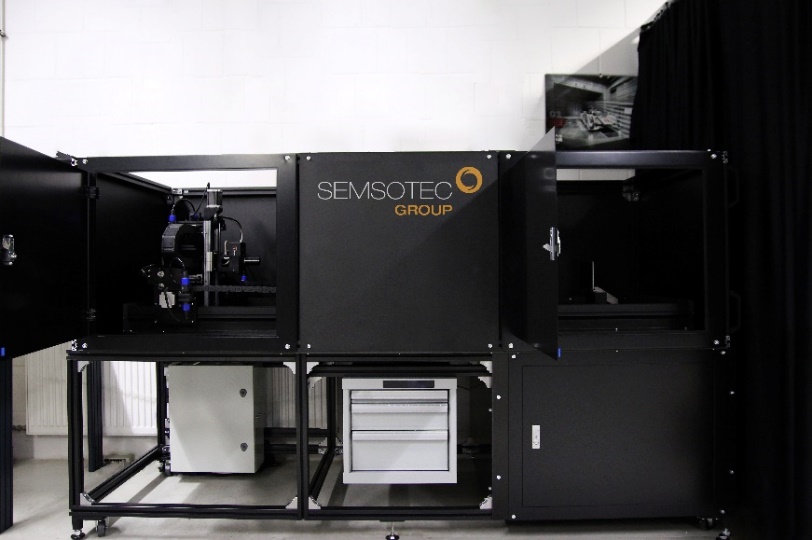 LOCATION Nov. 29th 
SemsoTec Engineering Services & Products GmbH 
Bürgermeister-Schwinghammer-Str. 4
93413 Cham, Germany
Registration Working Group Members: 12:30-13:00
Meetings Working Groups Halo and System Integration: 13:00-15:00

Registration for all Attendees: 14:00 
BEGINNING of the SUMMIT MEETING: 15:20

DINNER & Get TOGETHER  Nov. 29th 
19:00 -22:00
Hotel Randsbergerhof
Randsbergerhofstr. 15 - 19 
93413 Cham, Germany
https://www.randsbergerhof.de/
Phone: +49 (0) 9971 / 85770
E-Mail: info@randsbergerhof.de

LOCATION Nov. 30th
Hotel Randsbergerhof (please see above)
Registration for MEMBER ASSEMBLY (only DFF Members): 8:15-8:50
Registration for SUMMIT MEETING (all attendees):
9:30-10:00 
BEGINNING of the SUMMIT MEETING: 10:00
END of the SUMMIT MEETING: 16:25


 
Am Mühlenberg 12Fraunhofer Conference Center 
Am Mühlenberg 12
14476 Potsdam
Germany
 












Pictures: www.iap.fraunhofer.de, www.pixabay.com
HOTEL RECOMMENDATIONS / REGISTRATION
Hotel Randsbergerhof(please see Dinner Location)

Parkhotel Cham  
Prälat-Wolker-Str. 5
93413 Cham, Germany 
https://parkhotel-cham.de
Phone: +49 (0) 9971 395-0
E-Mail: info@parkhotel-cham.de

Gasthof zum Bäckerwirt 
Chamerstrasse 5
93466 Chamerau; Germany
https://gasthof-baeckerwirt.de
Phone: +49 (0) 9944 - 763 
E-Mail: mail@gasthof-baeckerwirt.de

Hotel Lobmeyer
Marktplatz 6
93426 Roding, Germany 
https://hotel-lobmeyer.de
Phone: +49 (0) 9461/91 34 06
E-Mail: info@hotel-lobmeyer.de

!!! REGISTRATION: anita.wedel@displayforum.de
!!! REGISTRATION DEADLINE:  by Nov. 8th, 2023

Pictures: Dexerials B.V., SemsoTec Group
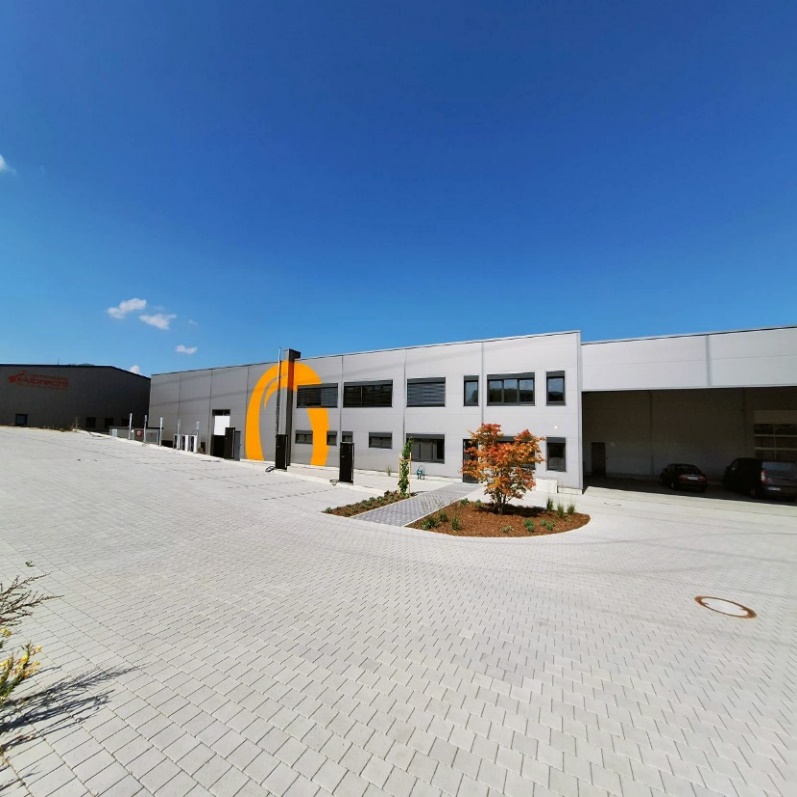 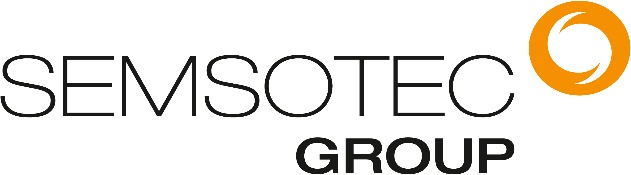 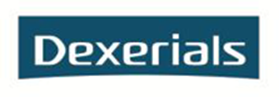 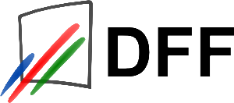 12:25-13:15	Group Foto & Networking Lunch
13:15-13:35 	Dr. Ingo Rotscholl, TechnoTeam Bildverarbeitung                         GmbH, Working Group Halo
                        Presentation of Recent Measurement Results                         and Conclusions Drawn so far		13:35-13:45  Klaus Wammes, Wammes & Partner GmbH,
                        Working Group System Integration
                        Status and Outlook
                        
13:45-13:55  Prof. Dr. Wolfgang Weinhold, ISPA
                        Proposal to Set Up a Working Group: Human- 	Factor Tactile Haptik
	
13:55-14:15  Vladimir Petkow, SMR Automotive Mirrors                         Stuttgart GmbH	CMS Display Development and the Ongoing                         Challenges and Solutions

14:15-14:35	HoSik Kim, KEIWA Inc.
                        Optical Products for Automotive Applications

14:35-14:55	PRIde Wang, BenQMaterials Corp.
	Optical Decoration Film – The Hidden Display                         Technology

14:55-15:15	Networking Coffee Break

15:15-15:35	Sadzida Kratz, BMW AG
	Complexity in Automotive Touch Application

15:35-16:15  Dr. Michael Schlipf, FPS GmbH
                        PFAS -  Status Quo
                        Martin Saeckl, Dainkin Chemical Europe GmbH
                        PFAS - Political Process and Background

16:15-16:25  Hartmut Heske, DFF
                        Wrap Up and Farewell
Thursday, November 30th, 2023

DFF Summit Meeting,  Part II

10:00-10:05	Dr. Armin Wedel
	Welcome to DFF Summit Meeting, Part II

10:05-10:10	Joachim Schuhbauer, SemsoTec Group
	& Donald Schaffer, Dexerials B.V.
	Welcome to DFF Summit Meeting, Part II

10:10-10:15	Hartmut Heske, DFF
	Meeting Guidelines and Information

10:15-10:30	Joachim Schuhbauer & Donald Schaffer
                        Company Introductions

10:30-10:55  Michael Stuetzel, SemsoTec Group
                        An Automatic Measurement System -   
                        Demonstration

10:55-11:05  Dr. Phillip Schau, SMR Automotive Mirrors
                        Stuttgart GmbH (New Member)                        Company Introduction

11:05-11:25  Dr. Tonino Greco, Sony Europe B.V.
                        Sakana Black - Blacker than the Deep Sea	
11:25-11:45	Keisuke Tomita, Mitsubishi Gas Chemical                         Company, Inc.
	New Sheet / Film Products for Automotive                         Applications

11:45-12:05  Prof. Florian Suessl, Berliner Hochschule fuer                         Technik (BHT)
                        High Dynamic Range (HDR) – From Image                         Capturing to Display Output

12:05-12:25  Dr. Kira Fries & Dr. Peter König,
                        INM-Leibniz-Institut für Neue Materialien                           gGmbH
                        Low Volume Production Methods for Optical                         Clear Capacitive Touch Sensors
Note of caution:
As per § 3.4 of the DFF bylaws (see website)
As DFF meetings are not covered by mutual NDAs, the DFF advises its members as well as every participant at DFF meetings to check and carefully select - in their own interests - all information provided in presentations or discussion of any kind.

Wednesday, November 29th , 2023 

12:30-13:00	Registration only for Working Group Members
13:00-15:00  Working Group Meetings
 	
14:00-15:20	Registration for all Attendees 
	
	Networking Coffee Reception

DFF Summit Meeting, Part I
	
15:20-15:30	Joachim Schuhbauer, SemsoTec Group
	&  Donald Schaffer, Dexerials B.V.
	Welcome	

15:30-16:00	Joachim Schuhbauer & Donald Schaffer
	Introduction of the Cham Site and
	Cooperation Scope

16:00-17:30	Joachim Schuhbauer & Donald Schaffer
	Factory Tours

19:00-22:00	Dinner and Get Together
	Hotel Randsbergerhof
	Randsbergerhofstr. 15 - 19 
	93413 Cham

Thursday, November 30th, 2023
DFF Member Assembly

08:15-08:50  Registration only for DFF Members 
09:00-09:30	DFF Member Assembly	Dr. Armin Wedel, President DFF,
	Fraunhofer IAP	
09:30-10:00	Arrival / Registration for all Attendees 
	                        Networking Coffee Reception